Равноускоренное движение. Ускорение.
Автор: Ошлыкова Л.В.- учитель физики 
МАОУ "Лянторская СОШ №7"
219-588-779 Ошлыкова Л.В.-учитель физики МАОУ "ЛСОШ №7"
1
Вспомним слова Федора Ивановича Тютчева
Не то, что мните без природы:
Не слепок, не бездушный лик, -
В ней есть душа, в ней есть свобода,
В ней есть любовь, в ней есть язык
219-588-779 Ошлыкова Л.В.-учитель физики МАОУ "ЛСОШ №7"
2
О сколько нам открытий чудных
Готовит просвещенья  дух,
И опыт, сын ошибок трудных, 
И гений парадокса друг….
                                                    А.С. Пушкин
219-588-779 Ошлыкова Л.В.-учитель физики МАОУ "ЛСОШ №7"
3
Повторим и вспомним
Скорость это…
Основная  единица измерения скорости.
  Путь это…
Основная единица пути.
 Равномерное прямолинейное движение…
219-588-779 Ошлыкова Л.В.-учитель физики МАОУ "ЛСОШ №7"
4
Что характеризует   скорость?
Быстроту движения
Быстроту изменения скорости
Длину траектории
219-588-779 Ошлыкова Л.В.-учитель физики МАОУ "ЛСОШ №7"
5
Скорость                                              характеризует быстроту движения
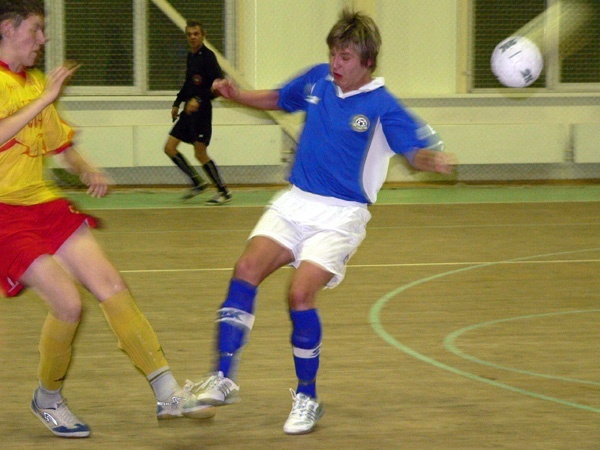 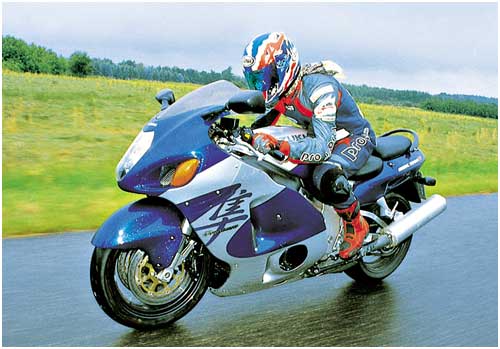 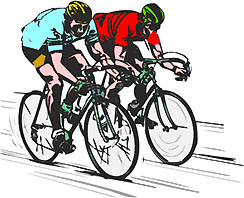 219-588-779 Ошлыкова Л.В.-учитель физики МАОУ "ЛСОШ №7"
6
Основная единица измерения скорости.
км/ч
м/с
см/с
219-588-779 Ошлыкова Л.В.-учитель физики МАОУ "ЛСОШ №7"
7
Найди ошибку и исправь ее.
72 км/ч
54 км/ч
36 км/ч
15 м/с
10 м/с
20 м/с
219-588-779 Ошлыкова Л.В.-учитель физики МАОУ "ЛСОШ №7"
8
Путь - это
Длина траектории, по которой движется тело в течение некоторого промежутка времени.
219-588-779 Ошлыкова Л.В.-учитель физики МАОУ "ЛСОШ №7"
9
Движение , при котором тело за любые равные промежутки времени проходит одинаковые пути -
равномерное
Задача 1
Задача 2
Задача 3
219-588-779 Ошлыкова Л.В.-учитель физики МАОУ "ЛСОШ №7"
10
Равноускоренное движение
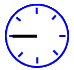 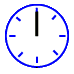 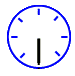 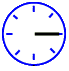 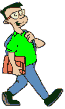 S1
S2
S3
219-588-779 Ошлыкова Л.В.-учитель физики МАОУ "ЛСОШ №7"
11
Равноускоренное движение –
это движение,  при котором скорость тела  за любые равные промежутки времени увеличивается(или уменьшается) на одно и тоже значение.
219-588-779 Ошлыкова Л.В.-учитель физики МАОУ "ЛСОШ №7"
12
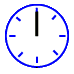 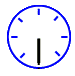 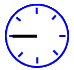 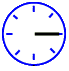 Ускорение
S1
S2
S3
Ускорение - 

величина, характеризующая быстроту изменения скорости
219-588-779 Ошлыкова Л.В.-учитель физики МАОУ "ЛСОШ №7"
13
Ускорение равно отношению изменения 
скорости тела ко времени, в течение 
Которого это изменение произошло.
219-588-779 Ошлыкова Л.В.-учитель физики МАОУ "ЛСОШ №7"
14
Ускорение показывает изменение модуля вектора скорости в единицу времени.
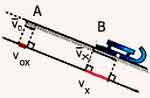 Основная единица ускорение
219-588-779 Ошлыкова Л.В.-учитель физики МАОУ "ЛСОШ №7"
15
Решите задачу
Тело начинает движение из состояния покоя равноускоренно и за  2 с достигает скорости 12 м/с. Определите ускорение тела.
219-588-779 Ошлыкова Л.В.-учитель физики МАОУ "ЛСОШ №7"
16
Решите задачу
Тело, двигаясь со скоростью 20 м/с, останавливается через 10 с. Каково ускорение тела?
219-588-779 Ошлыкова Л.В.-учитель физики МАОУ "ЛСОШ №7"
17
Домашнее задание
§§ 11, 13, 14
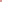 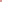 219-588-779 Ошлыкова Л.В.-учитель физики МАОУ "ЛСОШ №7"
18
Продолжи предложение
Я сегодня на уроке открыл для себя…
Мне понравилось на уроке то, что…
На уроке меня порадовало…
Я удовлетворён своей работой, потому что…
Мне  хотелось бы порекомендовать…
Если бы я был учителем, то …
219-588-779 Ошлыкова Л.В.-учитель физики МАОУ "ЛСОШ №7"
19